History is the study of the past. The study of history helps make sense of humankind. It also helps people understand the things that happen today and that may happen in the future. People trained in history are called historians.  In preparation for your move to Wombourne High School we have prepared some tasks that will give you an idea of the type of History that you will study in Year 7 and the types of tasks that you will complete.  Your task is to choose a topic below and complete the research, apply and create task.
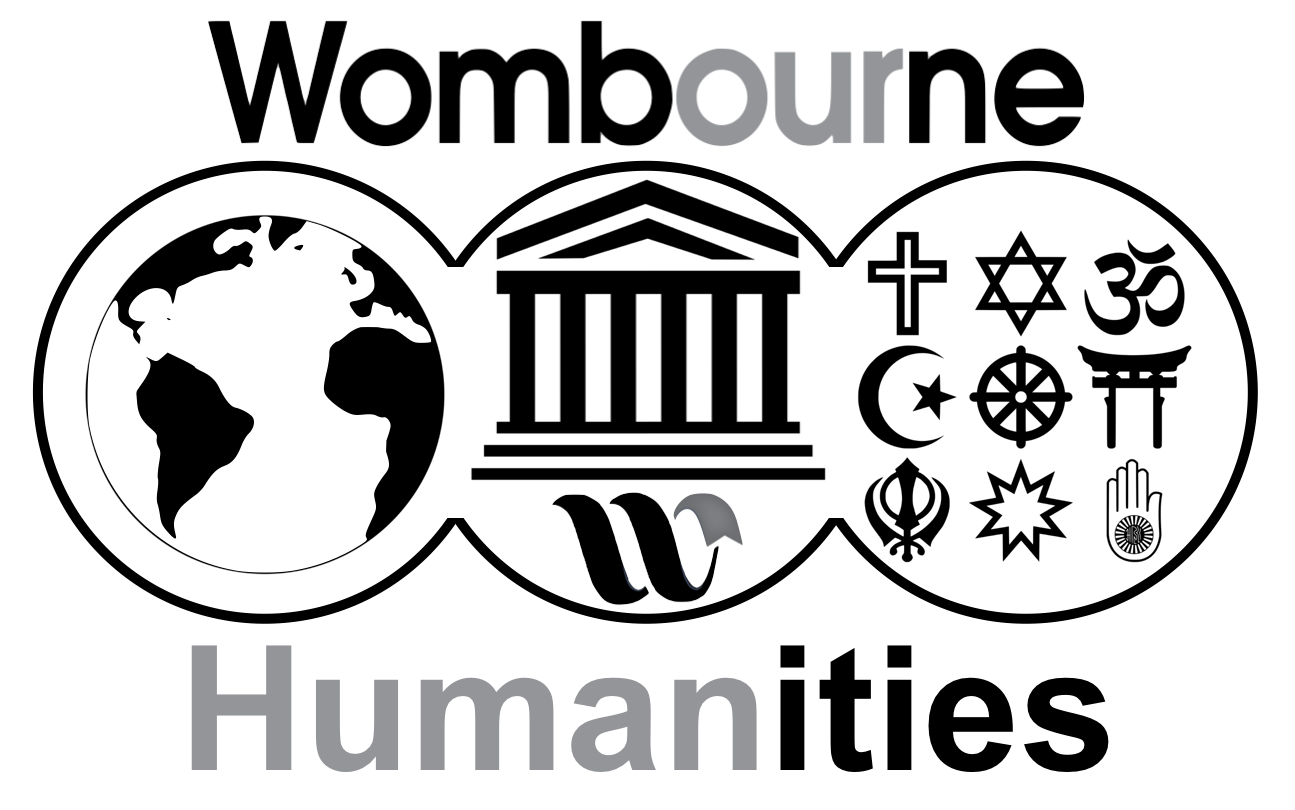 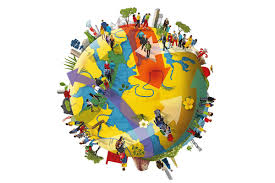 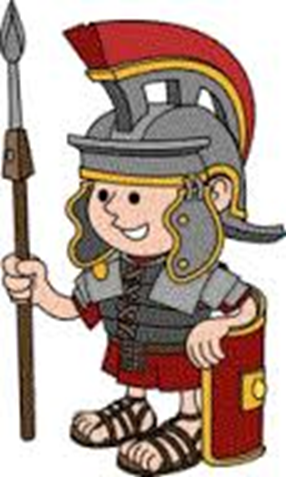 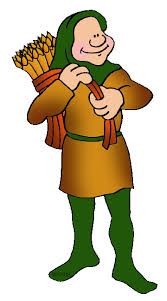